12 Concepts
of Narcotics Anonymous
1
12
11
2
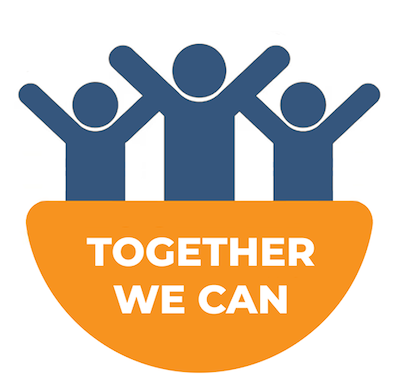 10
3
9
4
8
5
7
6
Since early 1950s, the 12 Steps guide us in our personal recovery.
The 12 Traditions are designed to guide the NA groups in meeting their primary purpose.
In Tradition 9, the groups are encouraged to create a service structure.
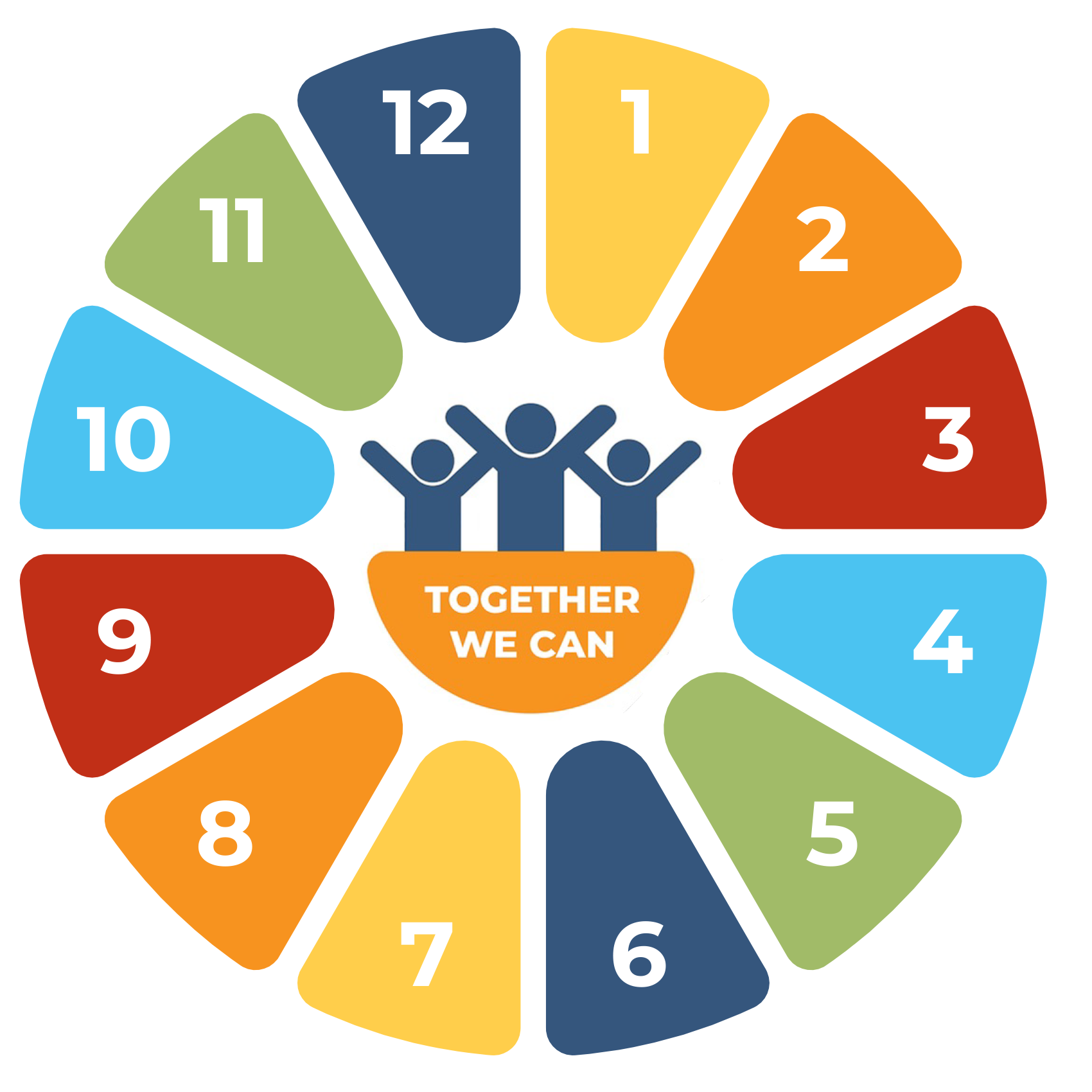 Since early 1950s, the 12 Steps guide us in our personal recovery.
The 12 Traditions are designed to guide the NA groups in meeting their primary purpose.
In Tradition 9, the groups are encouraged to create a service structure.
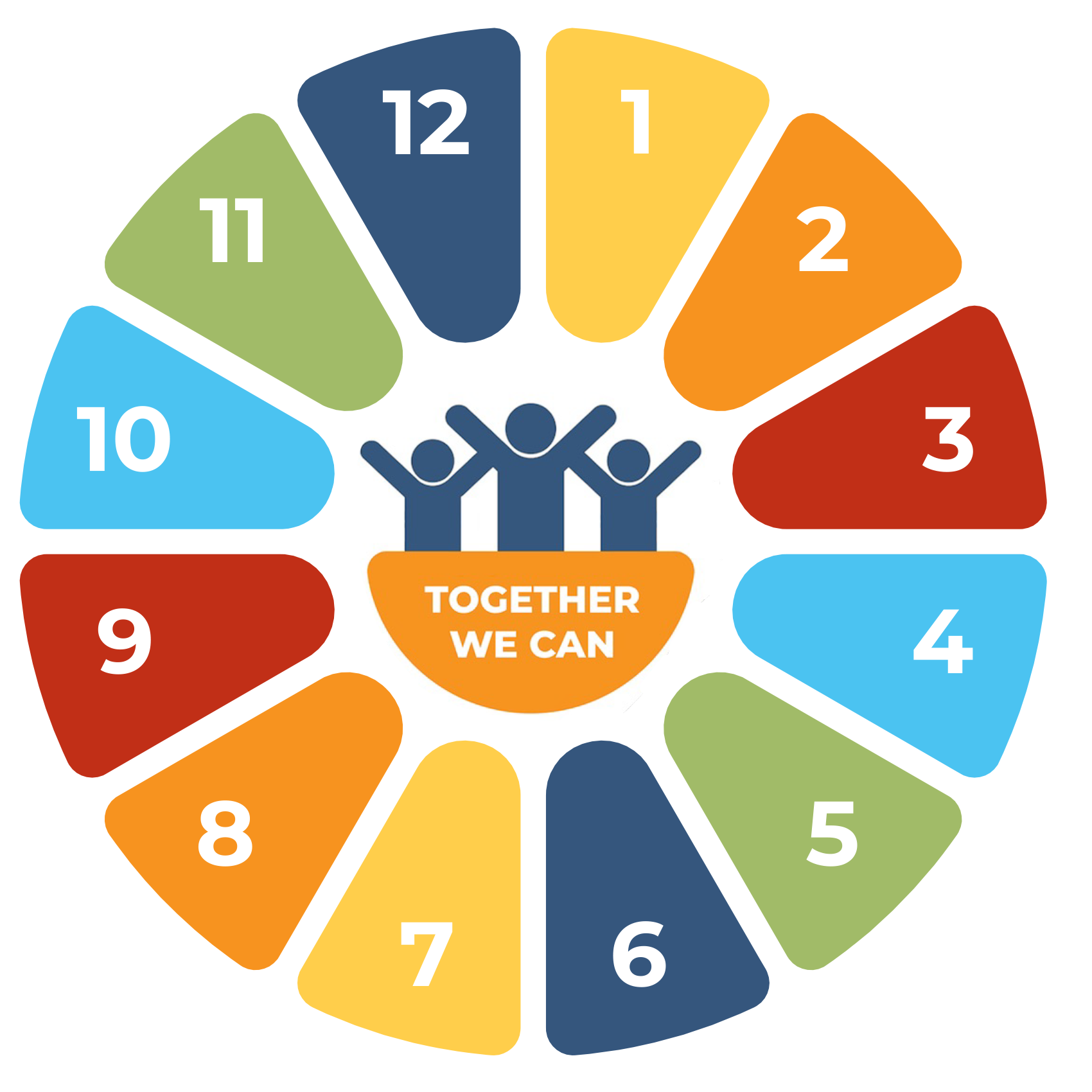 The 12 Traditions were never intended to provide our service structure 
with the directions it needs to serve by.
The Twelve Concepts summarize a vast amount of experience in NA service,  
experience we would all do well to consider and apply wherever appropriate.
Since early 1950s, the 12 Steps guide us in our personal recovery.
The 12 Traditions are designed to guide the NA groups in meeting their primary purpose.
In Tradition 9, the groups are encouraged to create a service structure.
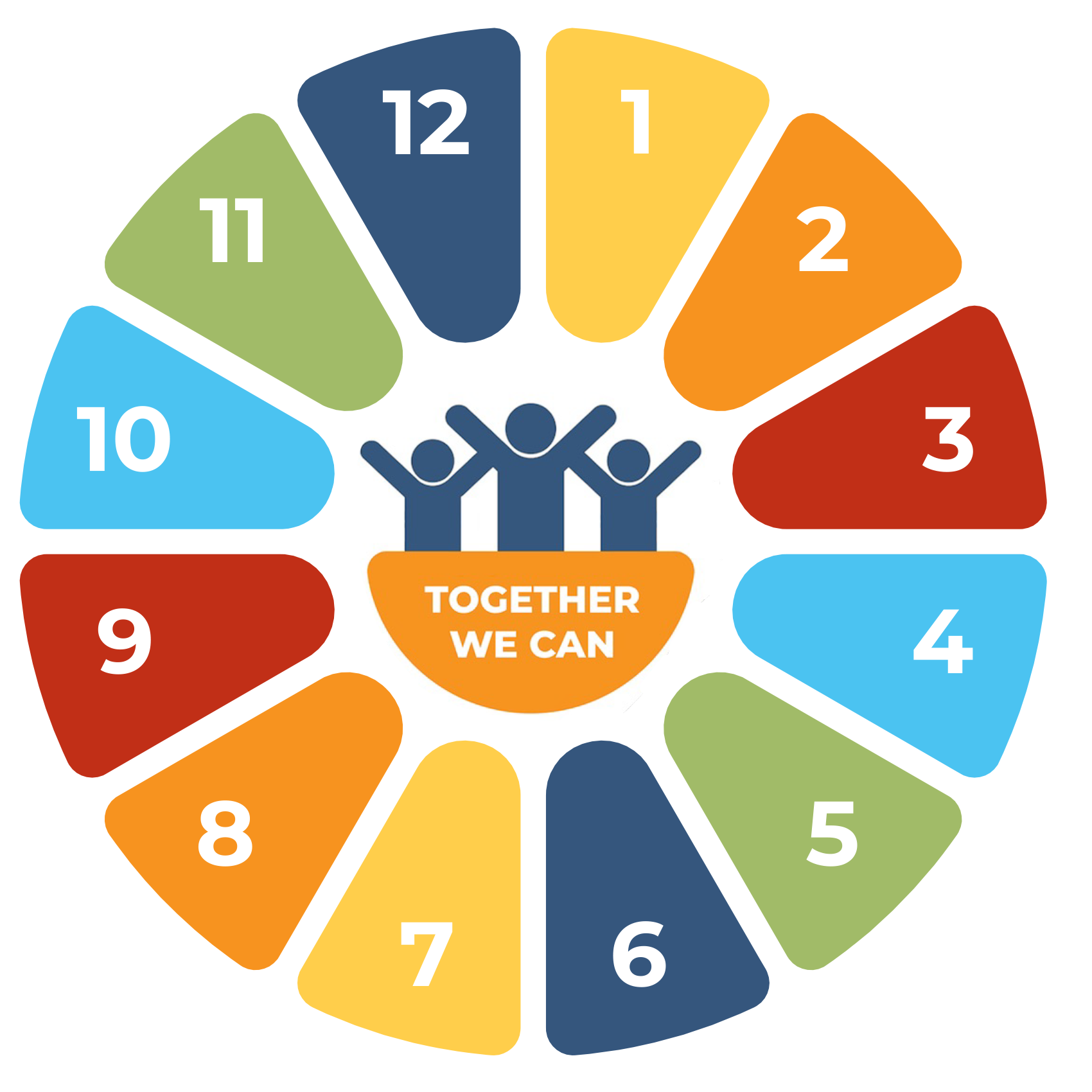 The 12 Traditions were never intended to provide our service structure 
with the directions it needs to serve by.
The Twelve Concepts summarize a vast amount of experience in NA service,  
experience we would all do well to consider and apply wherever appropriate.
They are the spiritual principles to guide the NA service structure in supporting the groups.
1st Concept
To fulfill our fellowship’s primary purpose, the NA groups have joined together to create a structure which develops, coordinates, and maintains services on behalf of NA as a whole.
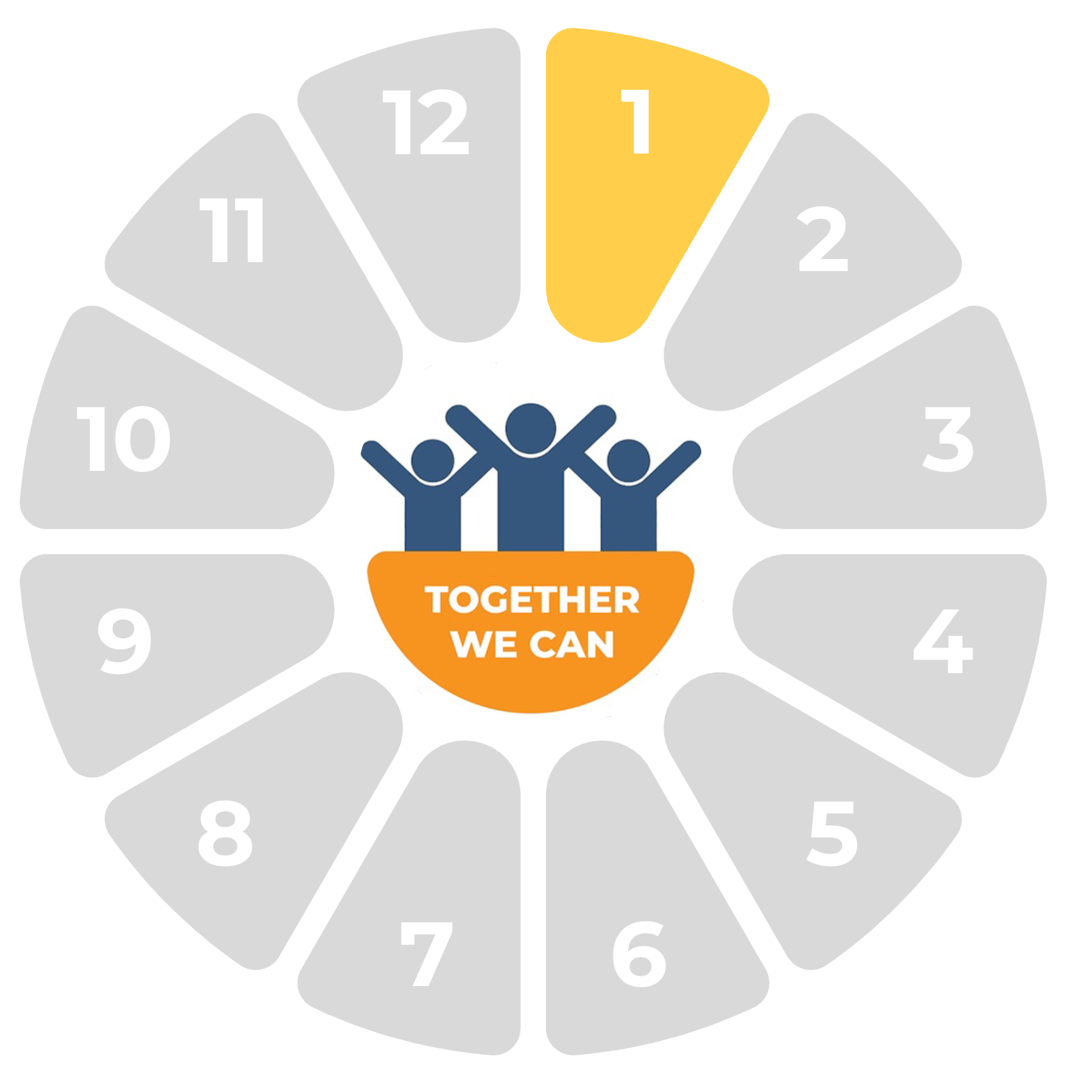 1st Concept
To fulfill our fellowship’s primary purpose, the NA groups have joined together to create a structure which develops, coordinates, and maintains services on behalf of NA as a whole.
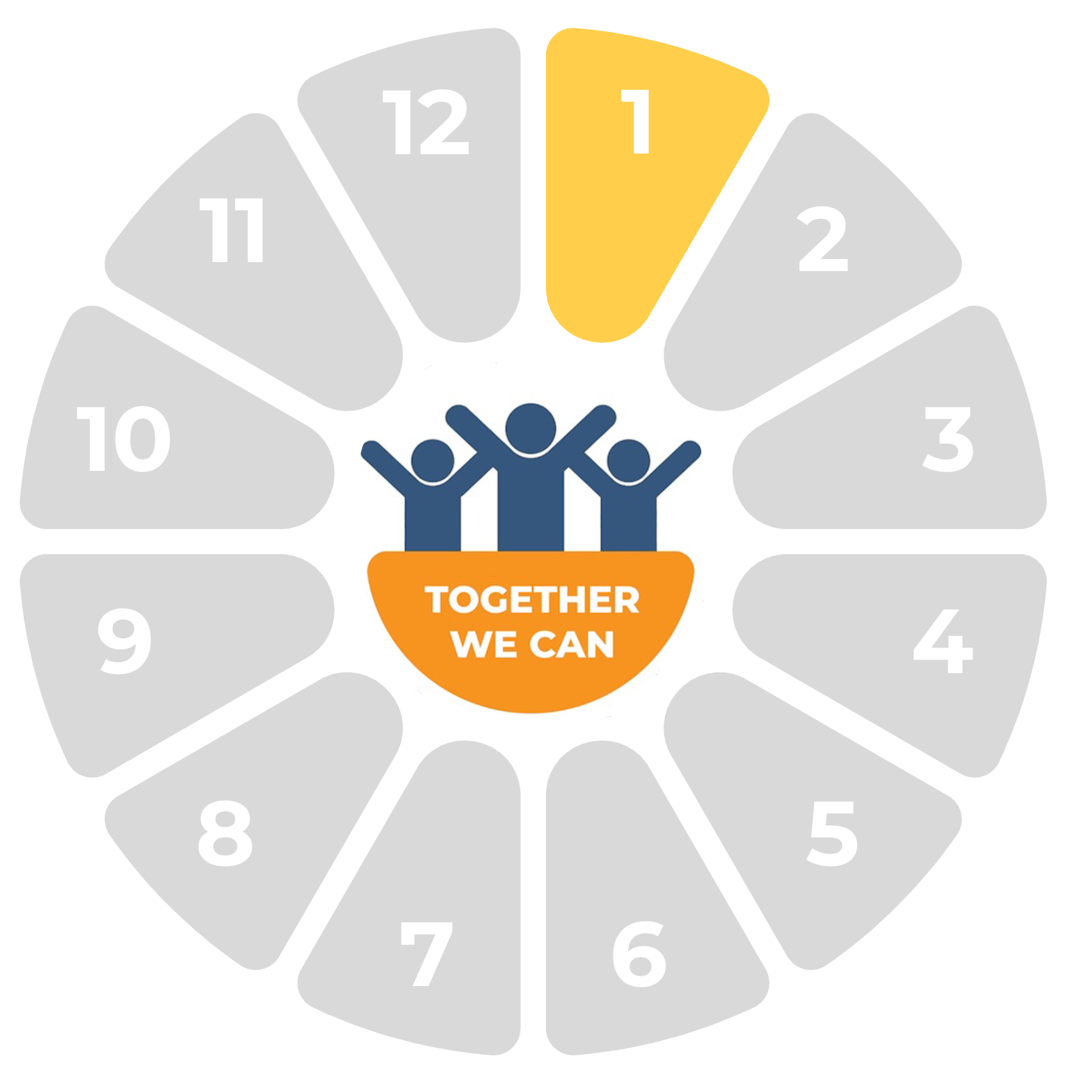 Responsibility
The primary responsibility of an NA group is to conduct its recovery meetings. The service structure ensures that other services are fulfilled effectively without distracting the groups from their own primary purpose.
2nd Concept 
The final responsibility and authority for NA services rests with the NA groups.
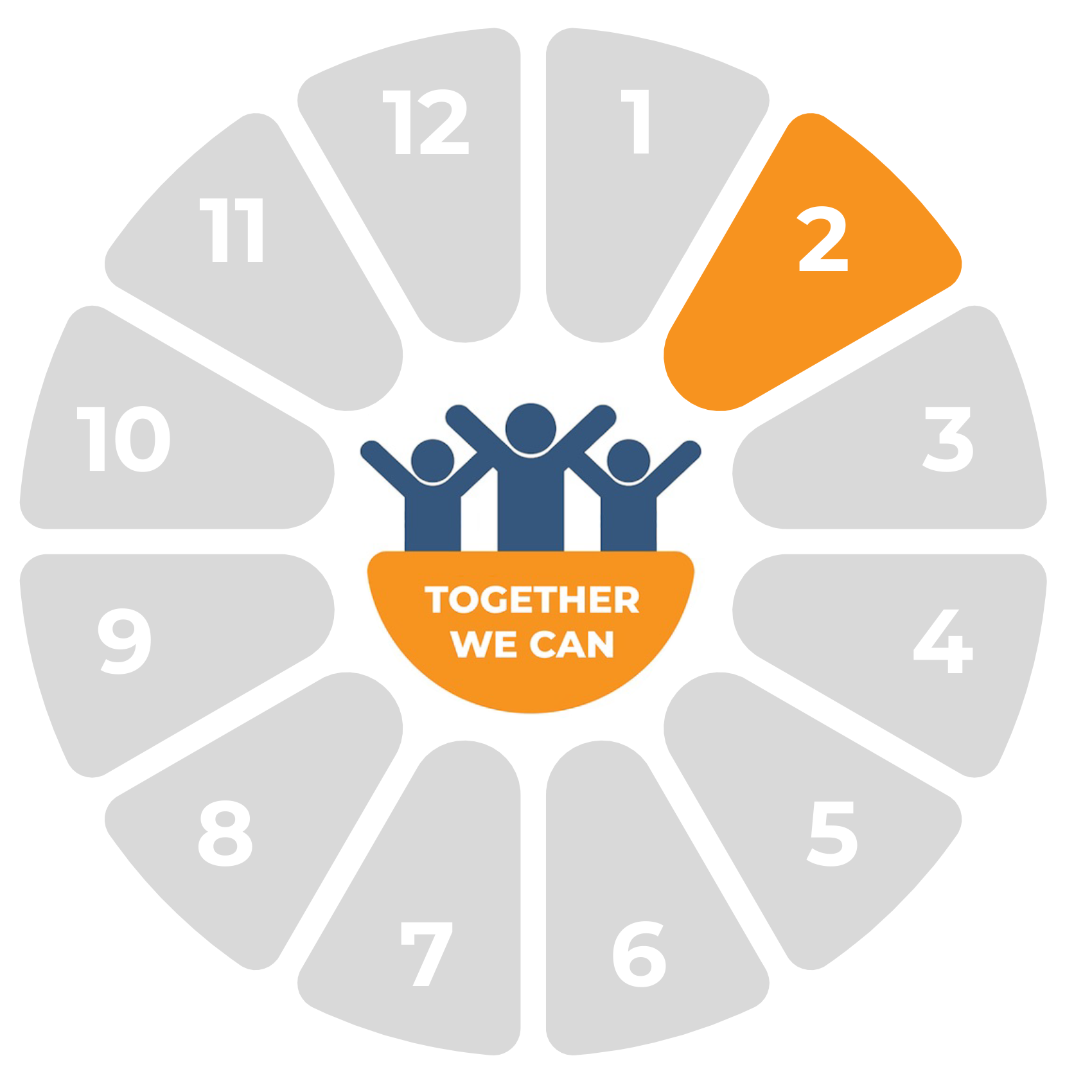 2nd Concept 
The final responsibility and authority for NA services rests with the NA groups.
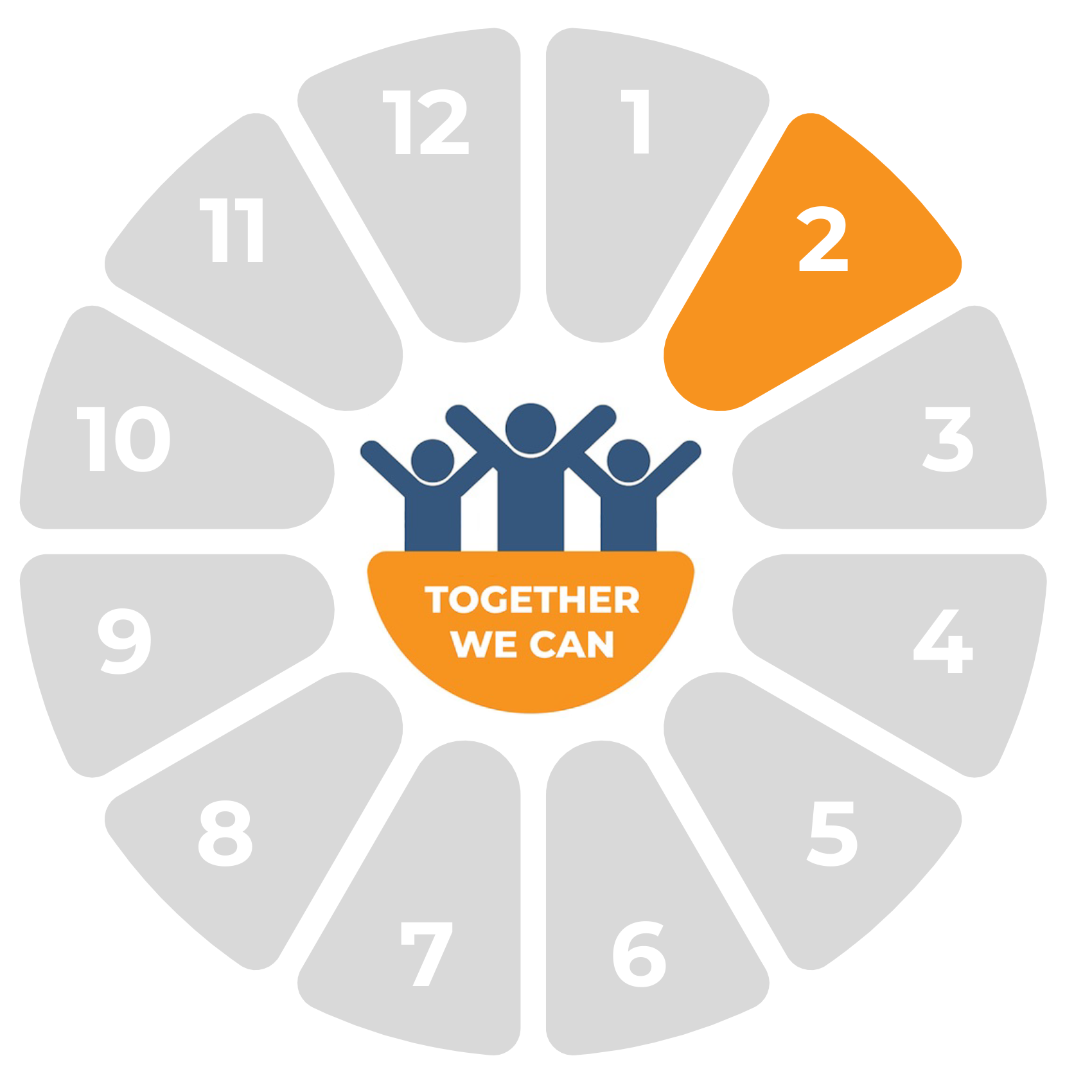 Authority
The service structure must always look to the groups for support and direction. 
The groups have final responsibility for and authority over the service structure they have created.
3rd Concept
The NA groups delegate to the service structure the authority necessary to fulfill the responsibilities assigned to it.
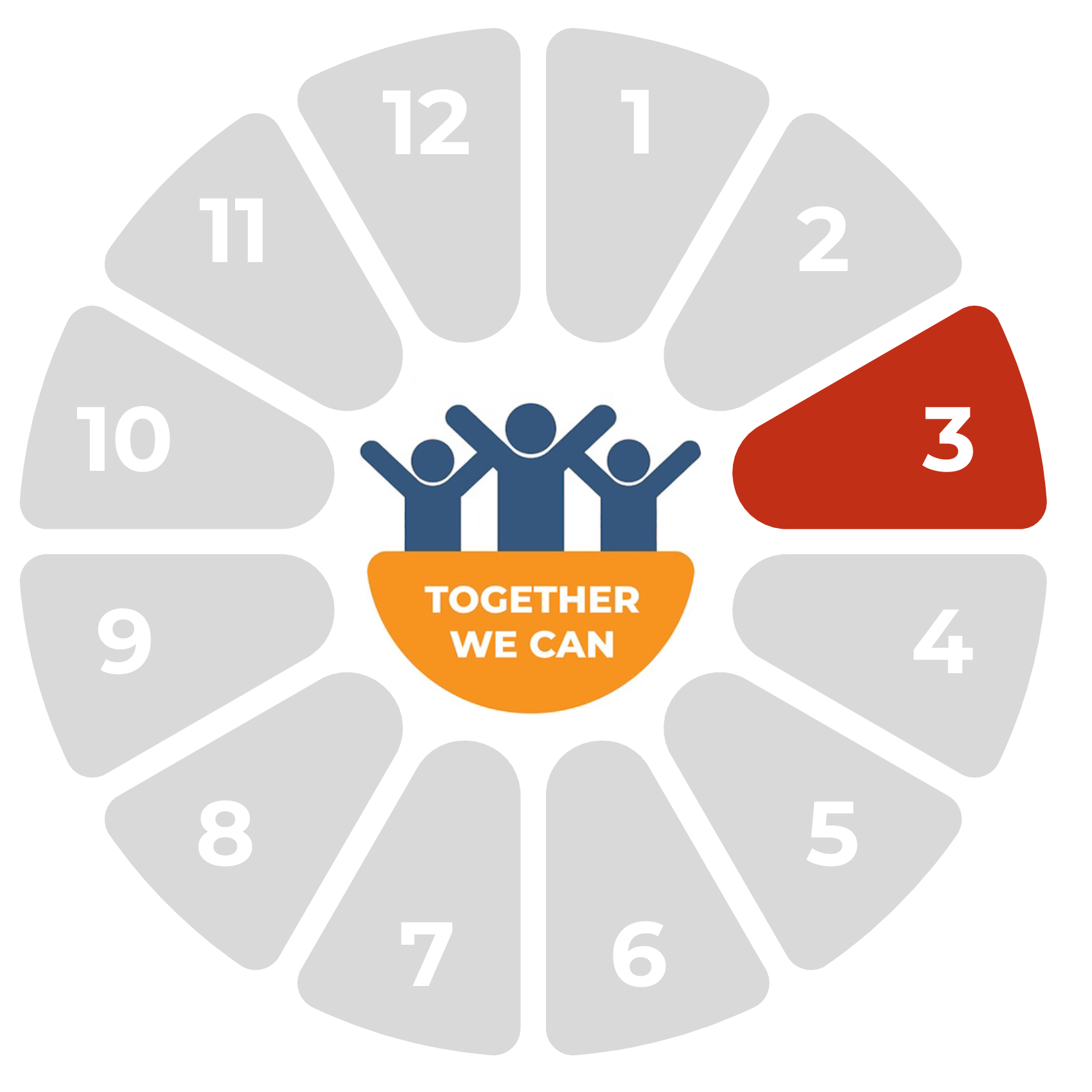 3rd Concept
The NA groups delegate to the service structure the authority necessary to fulfill the responsibilities assigned to it.
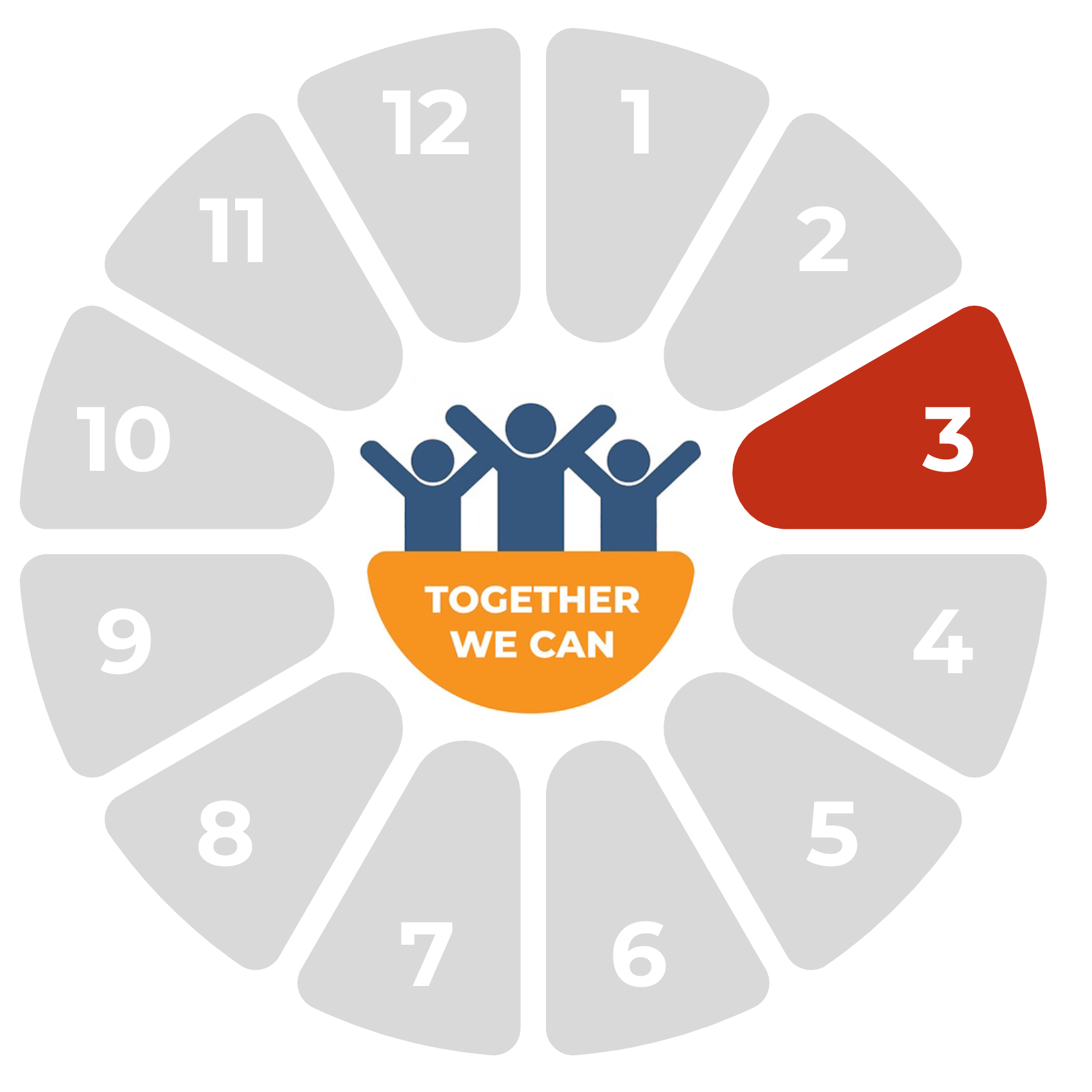 Delegation
Delegated practical authority is not a blank check, the groups still bear final authority.  
To make this work, we must carefully select trusted servants.
4th Concept
Effective leadership is highly valued in Narcotics Anonymous. 
Leadership qualities should be carefully considered when selecting trusted servants.
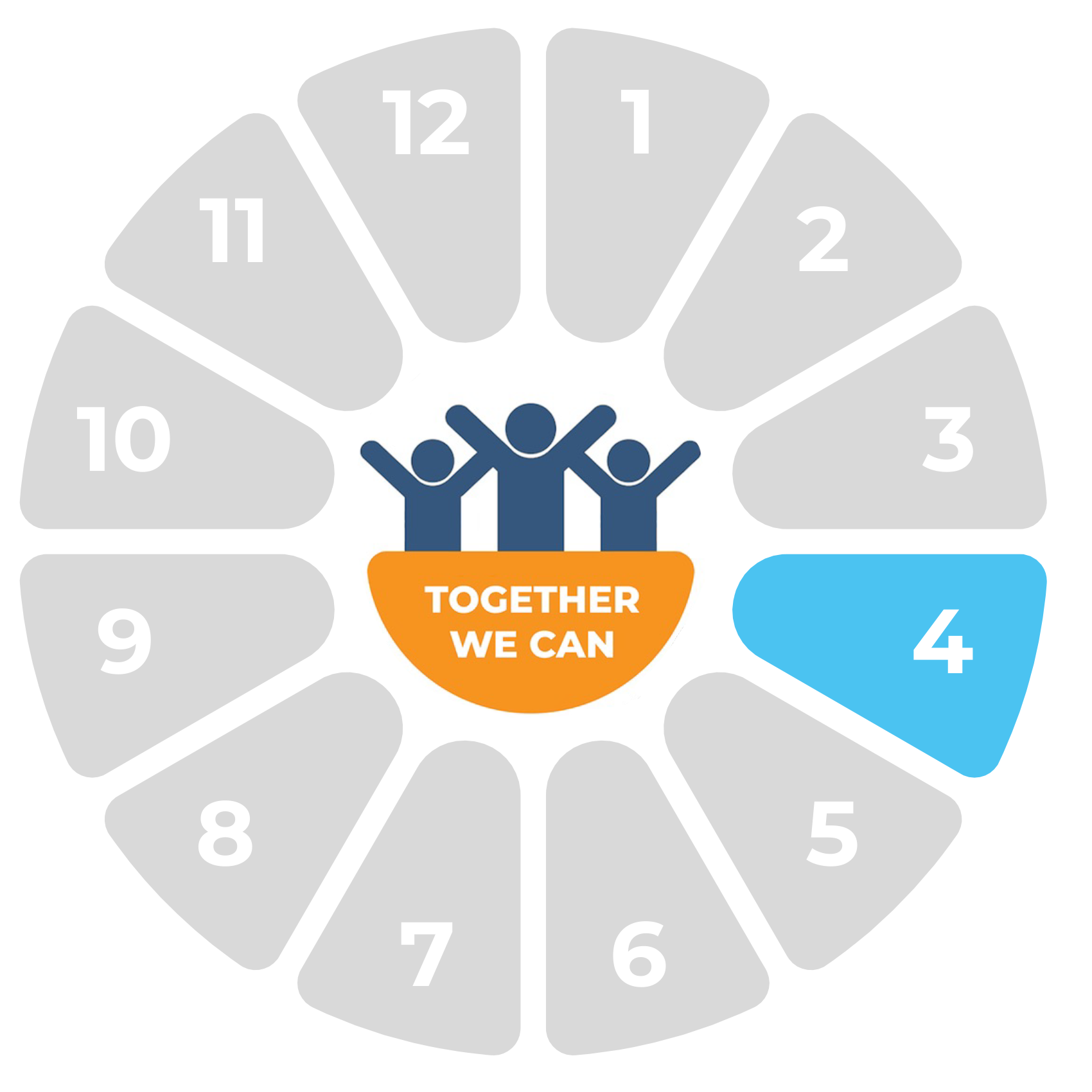 4th Concept
Effective leadership is highly valued in Narcotics Anonymous. 
Leadership qualities should be carefully considered when selecting trusted servants.
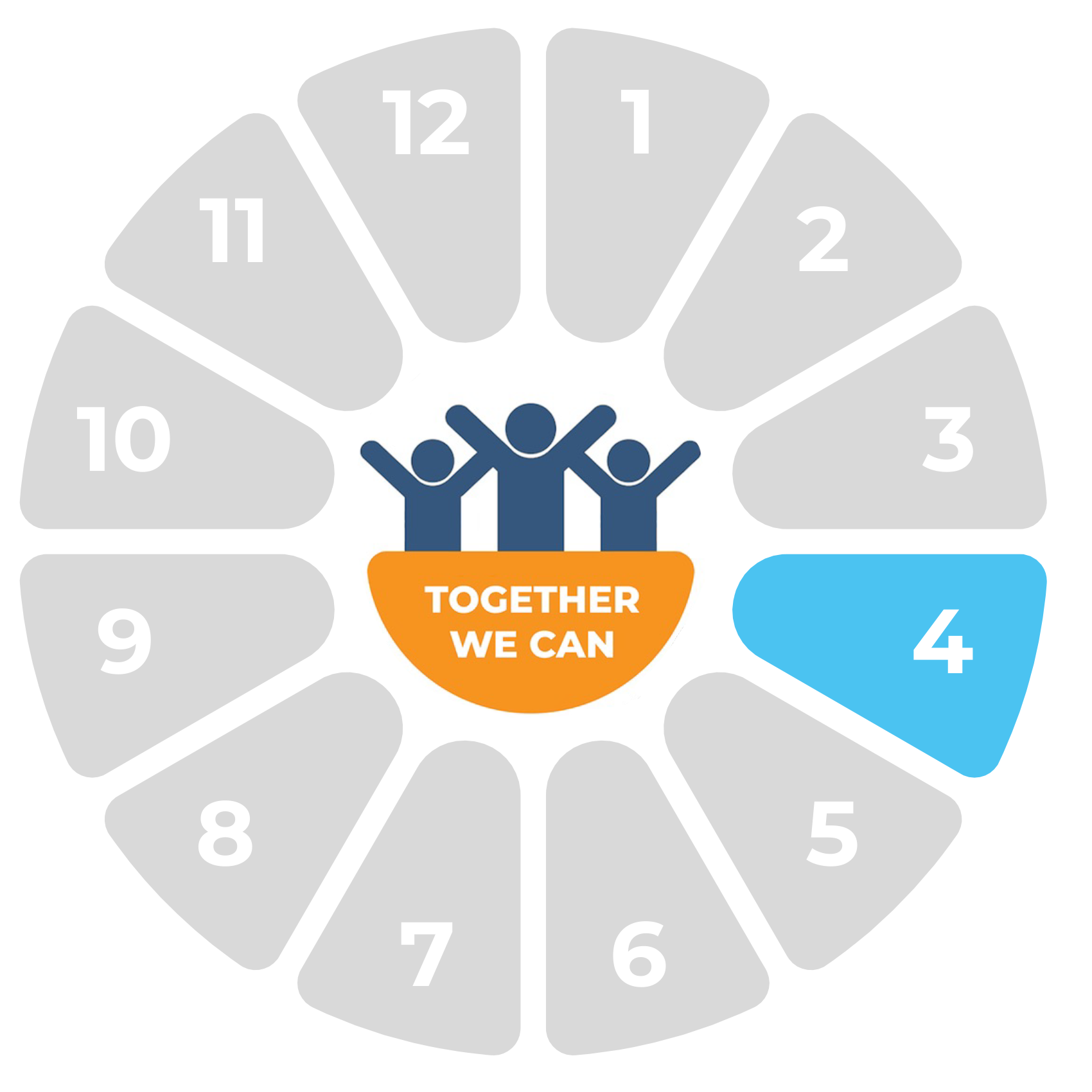 Leadership
Leaders help us organize, focus our energy and resources, and act in unity.  
Without good leaders it will be challenging, if not impossible, to achieve these goals.
5th Concept 
For each responsibility assigned to the service structure, a single point of decision and accountability should be clearly defined.
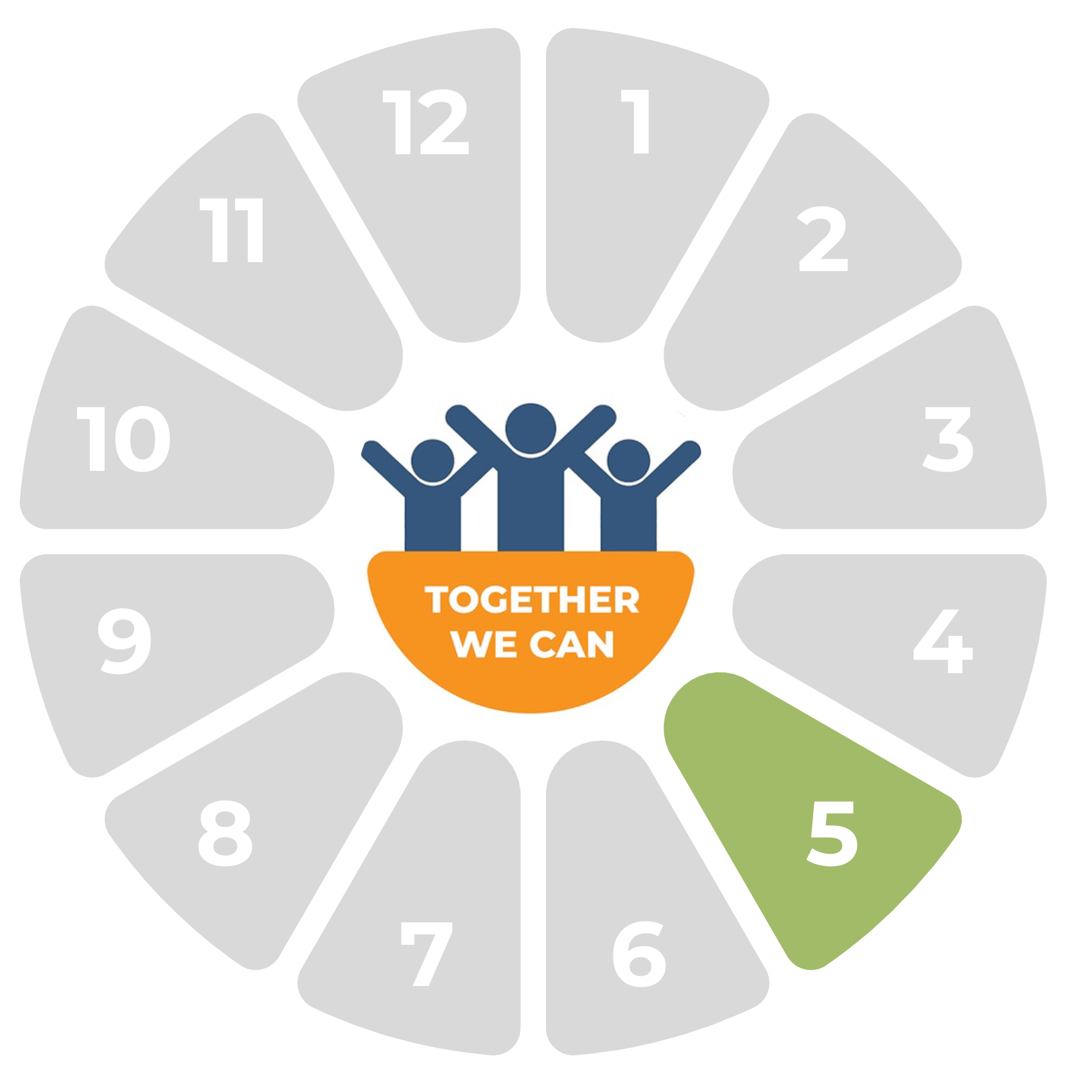 5th Concept 
For each responsibility assigned to the service structure, a single point of decision and accountability should be clearly defined.
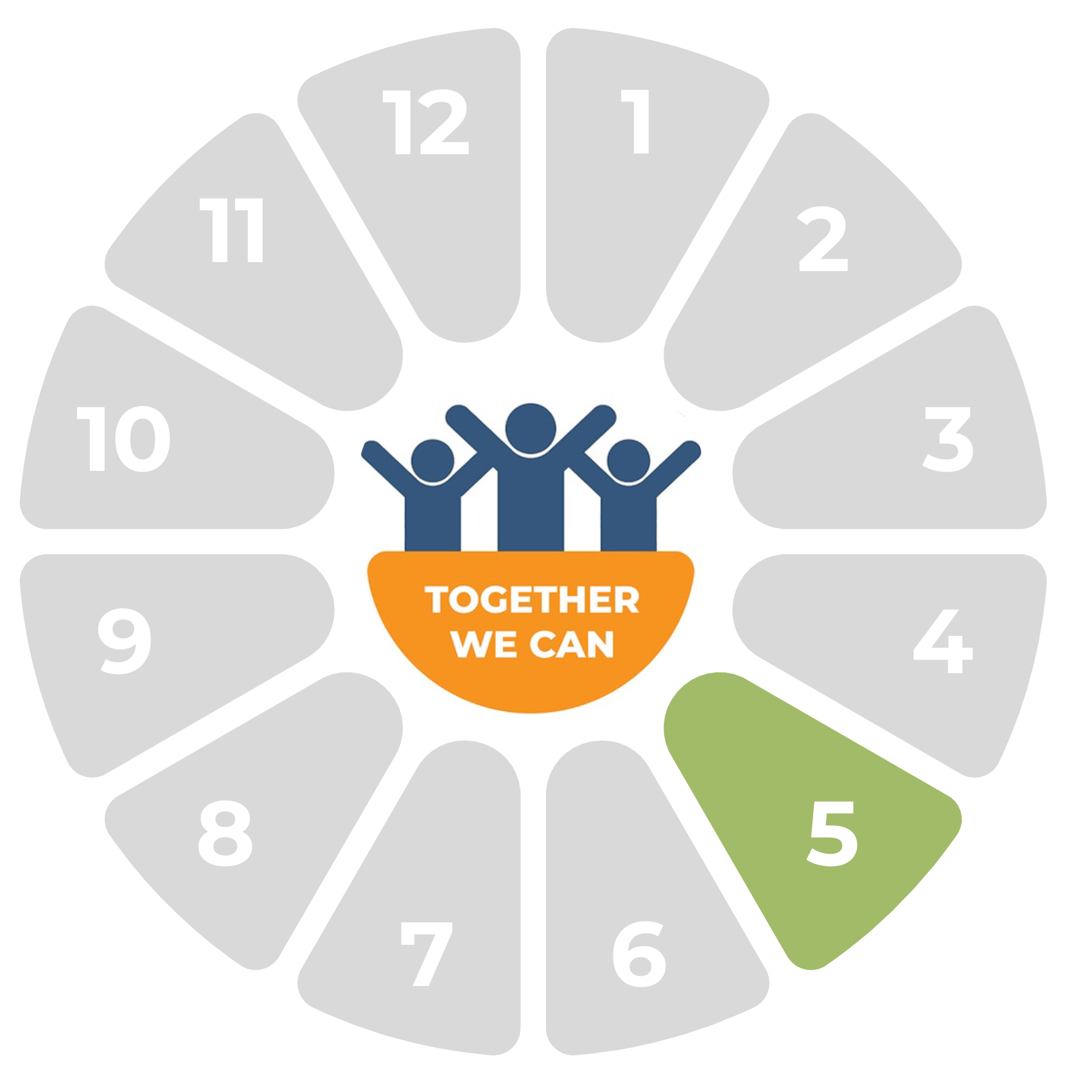 Accountability
We need to eliminate confusion about who has authority to do what. 
Whoever is given the authority will be held accountable for the fulfillment of that task.
6th Concept 
Group conscience is the spiritual means by which we invite a loving God to influence our decisions.
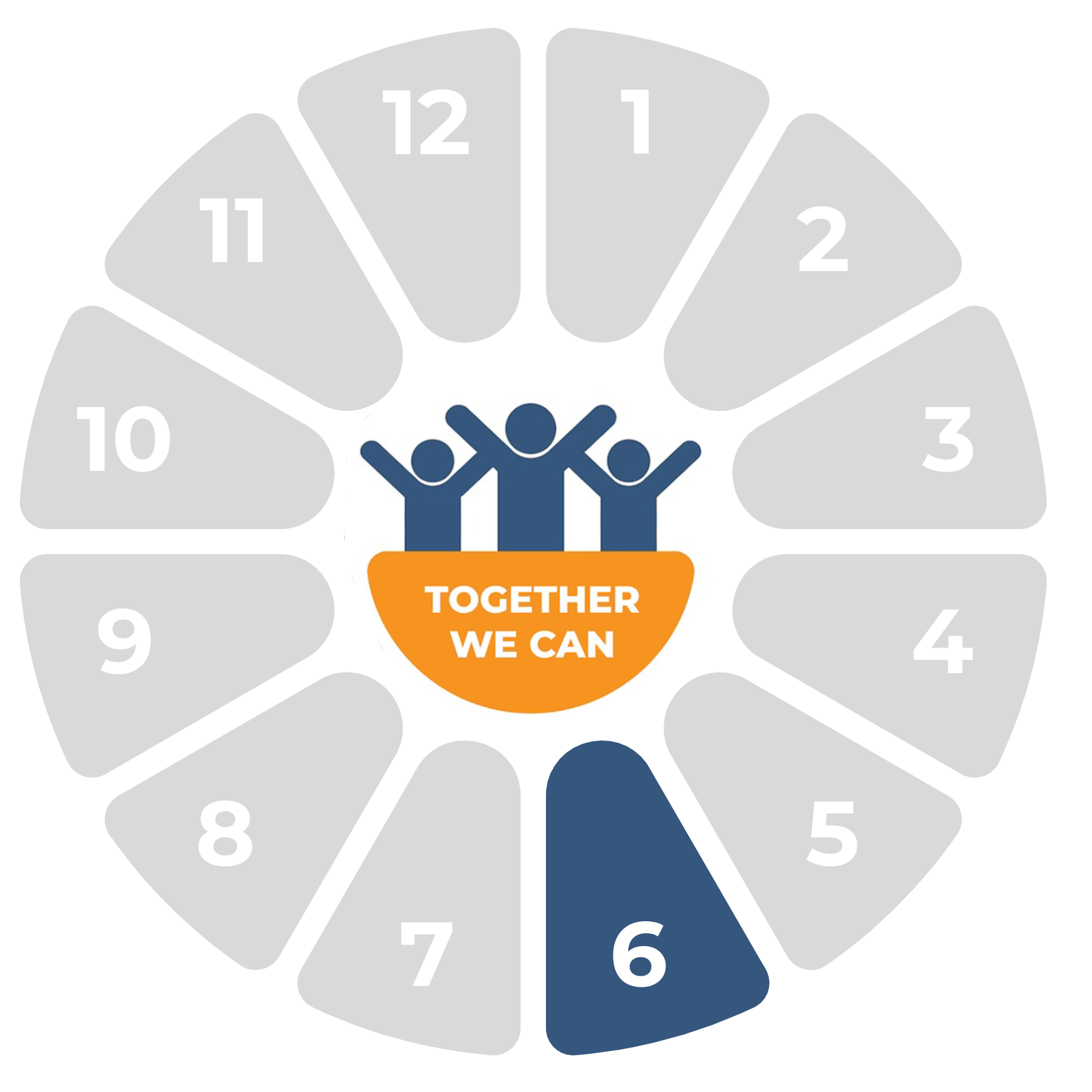 6th Concept 
Group conscience is the spiritual means by which we invite a loving God to influence our decisions.
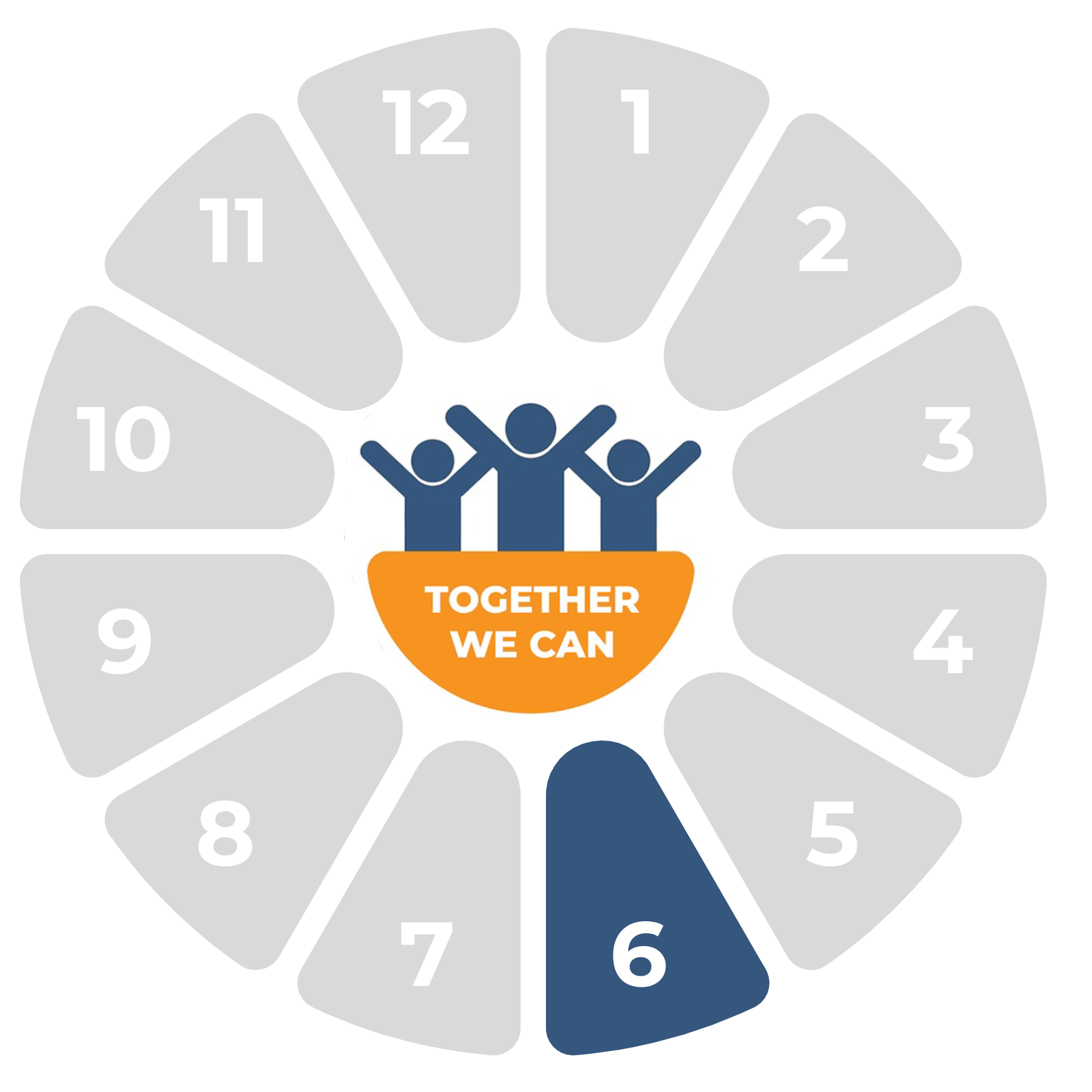 Spiritual Guidance
We need to bring the spiritual awakening of the Twelve Steps to bear in making 
service-related decisions. It is not, however, merely a euphemism for “voting” and is not itself 
the NA decision-making process.
7th Concept 
All members of a service body bear substantial responsibility for that body's decisions and should be allowed to fully participate in its decision making processes.
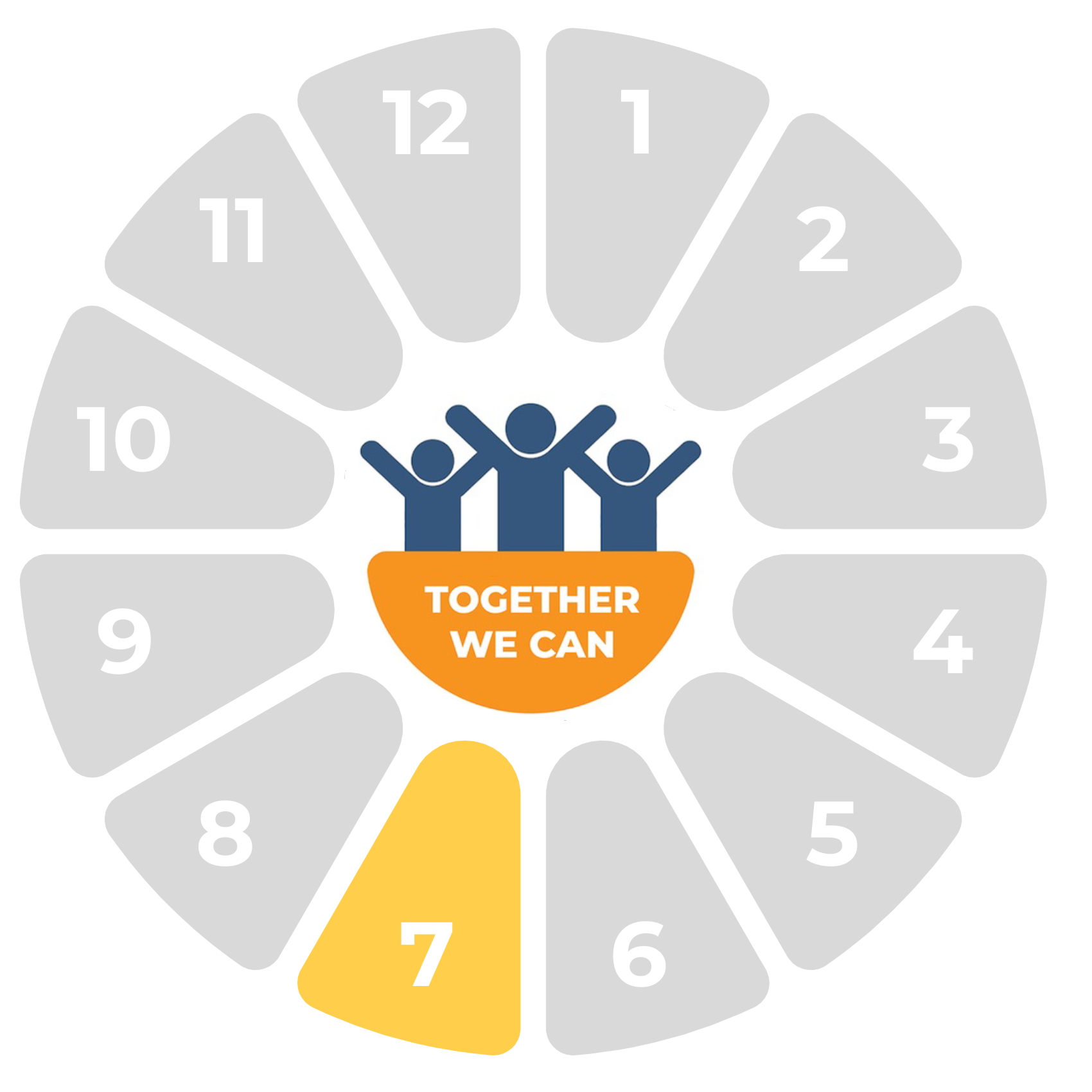 7th Concept 
All members of a service body bear substantial responsibility for that body's decisions and should be allowed to fully participate in its decision making processes.
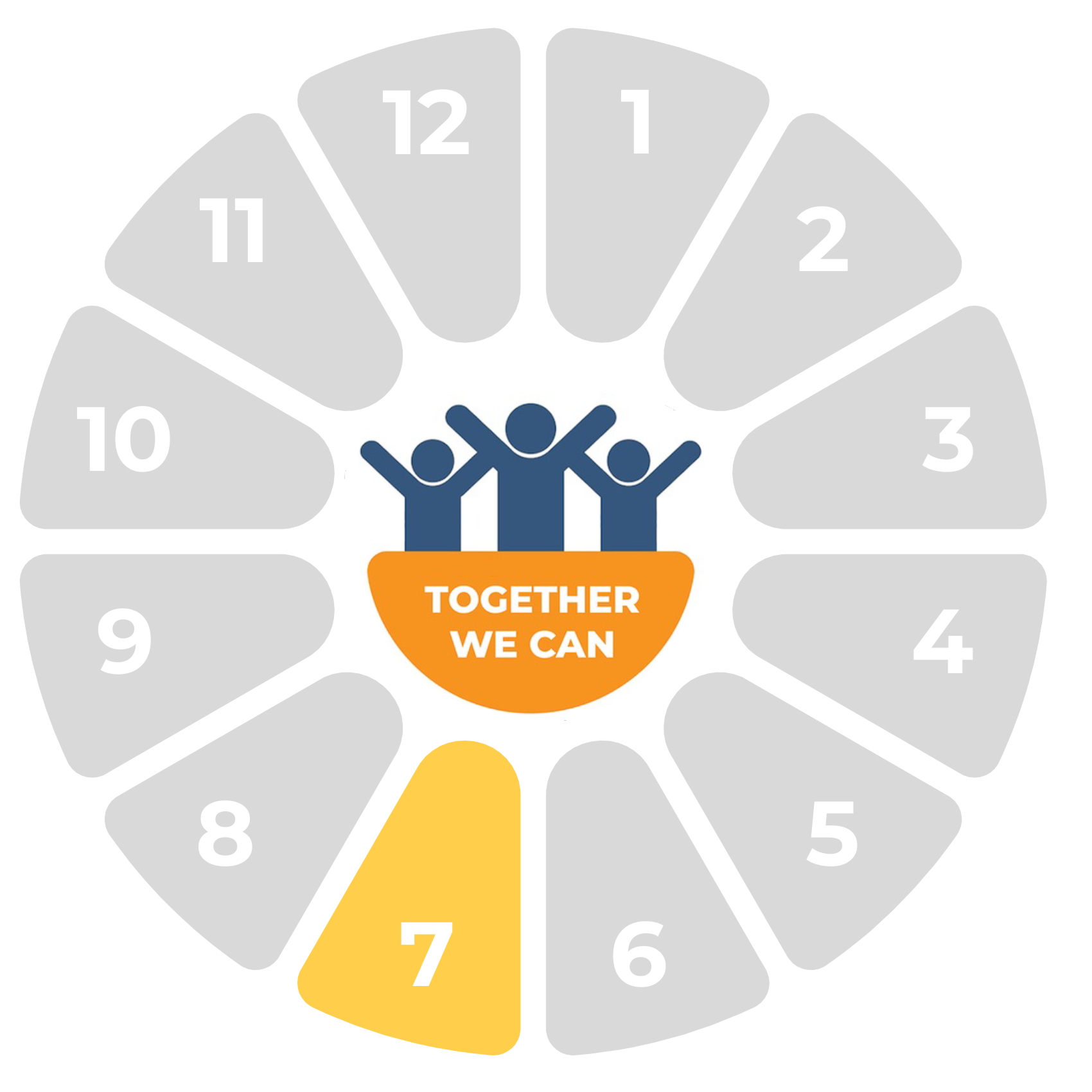 Participation
NA service is a team effort. The full participation of each member of the team is of great value as we seek to express the conscience of the whole.
8th Concept 
Our service structure depends on the integrity and effectiveness of our communications.
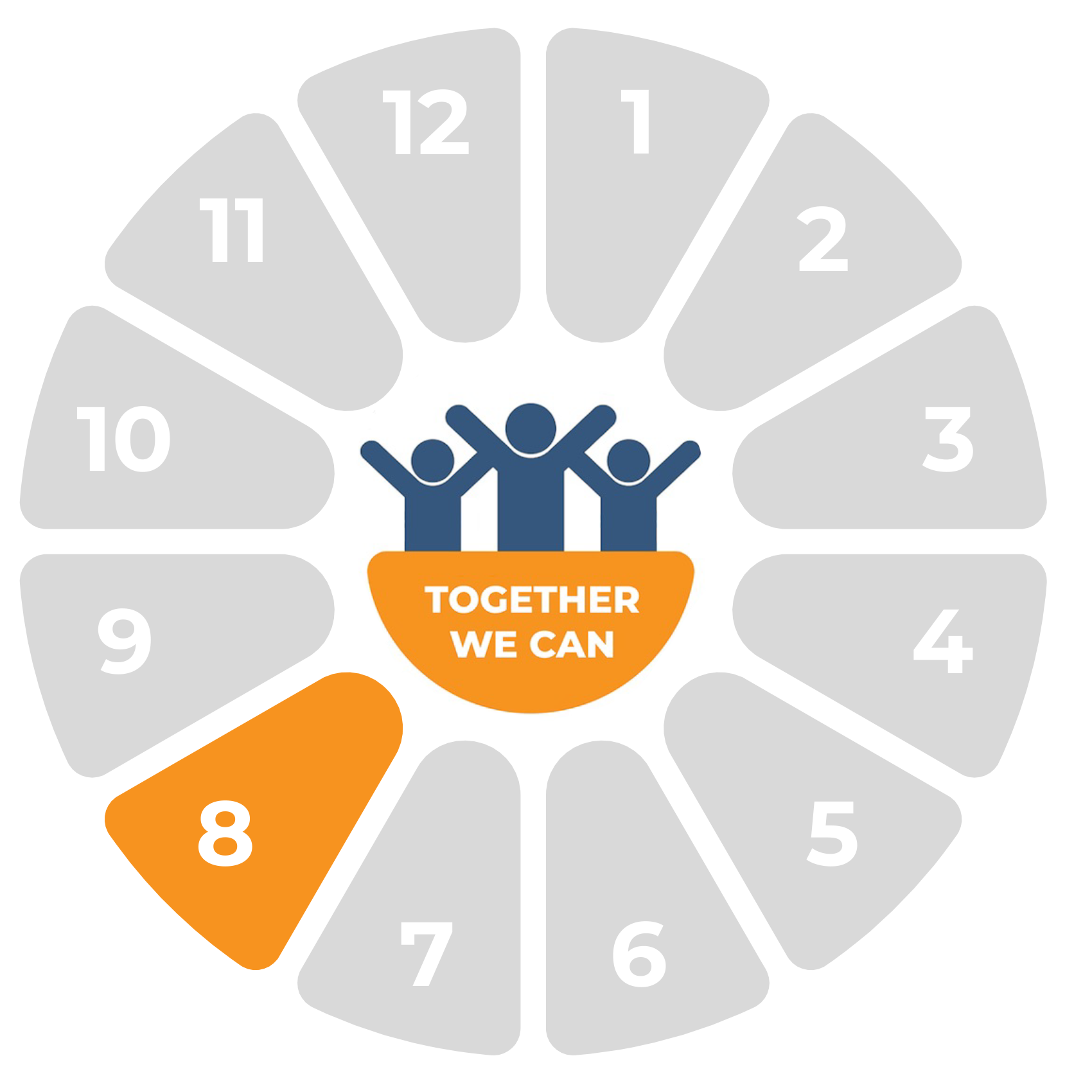 8th Concept 
Our service structure depends on the integrity and effectiveness of our communications.
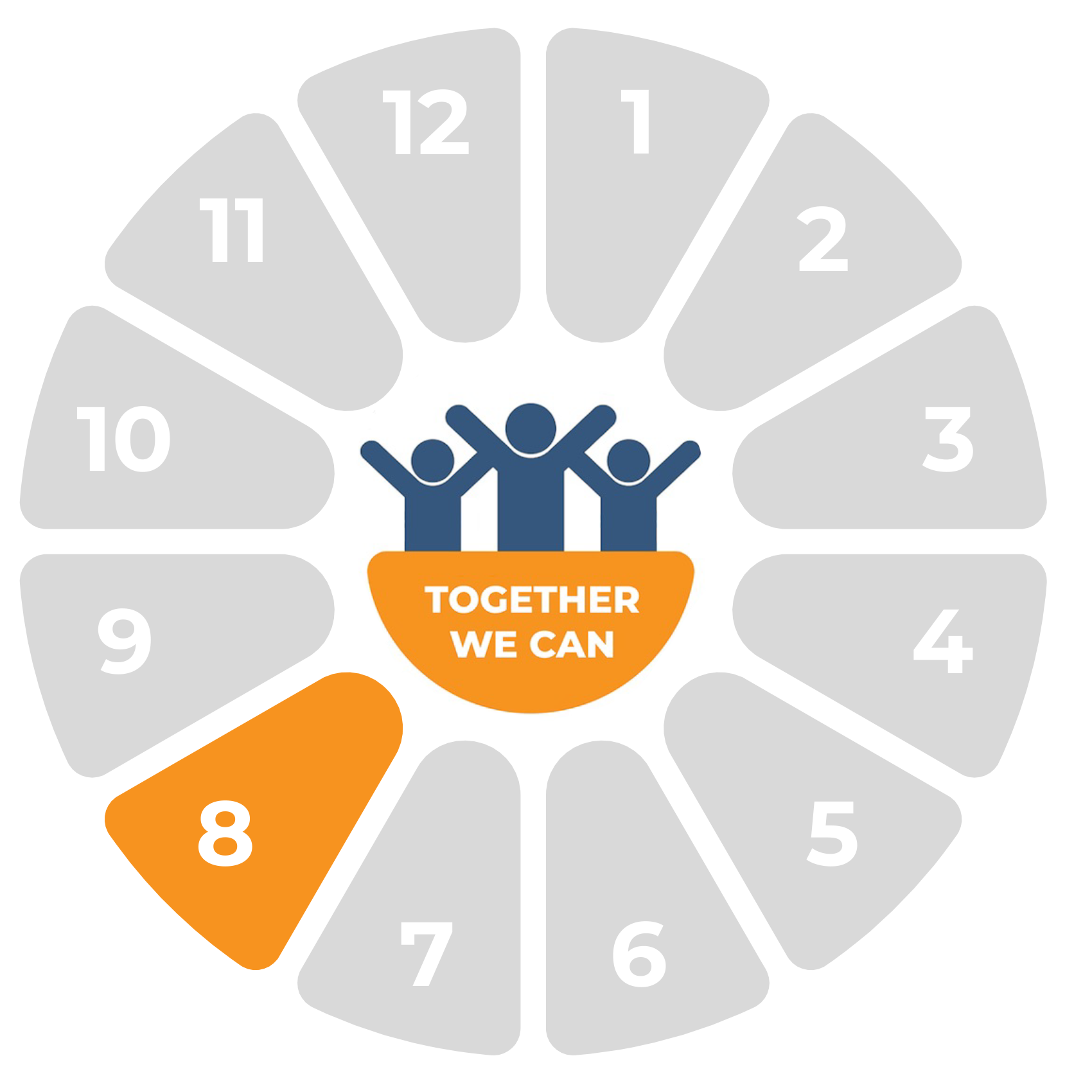 Communication
Regular communication is essential to the integrity and effectiveness 
of our services themselves.
9th Concept 
All elements of our service structure have the responsibility to carefully consider all viewpoints in their decision-making processes.
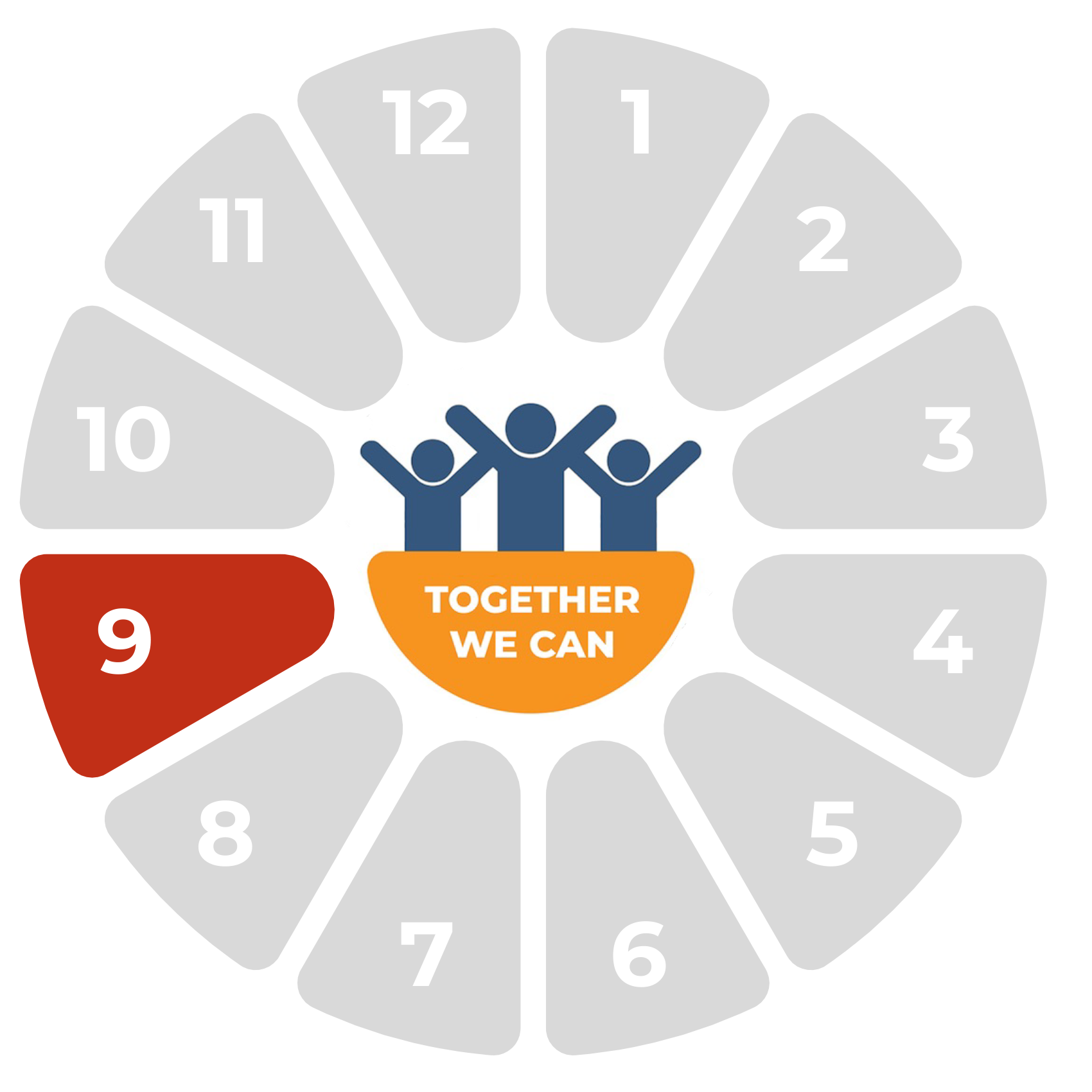 9th Concept 
All elements of our service structure have the responsibility to carefully consider all viewpoints in their decision-making processes.
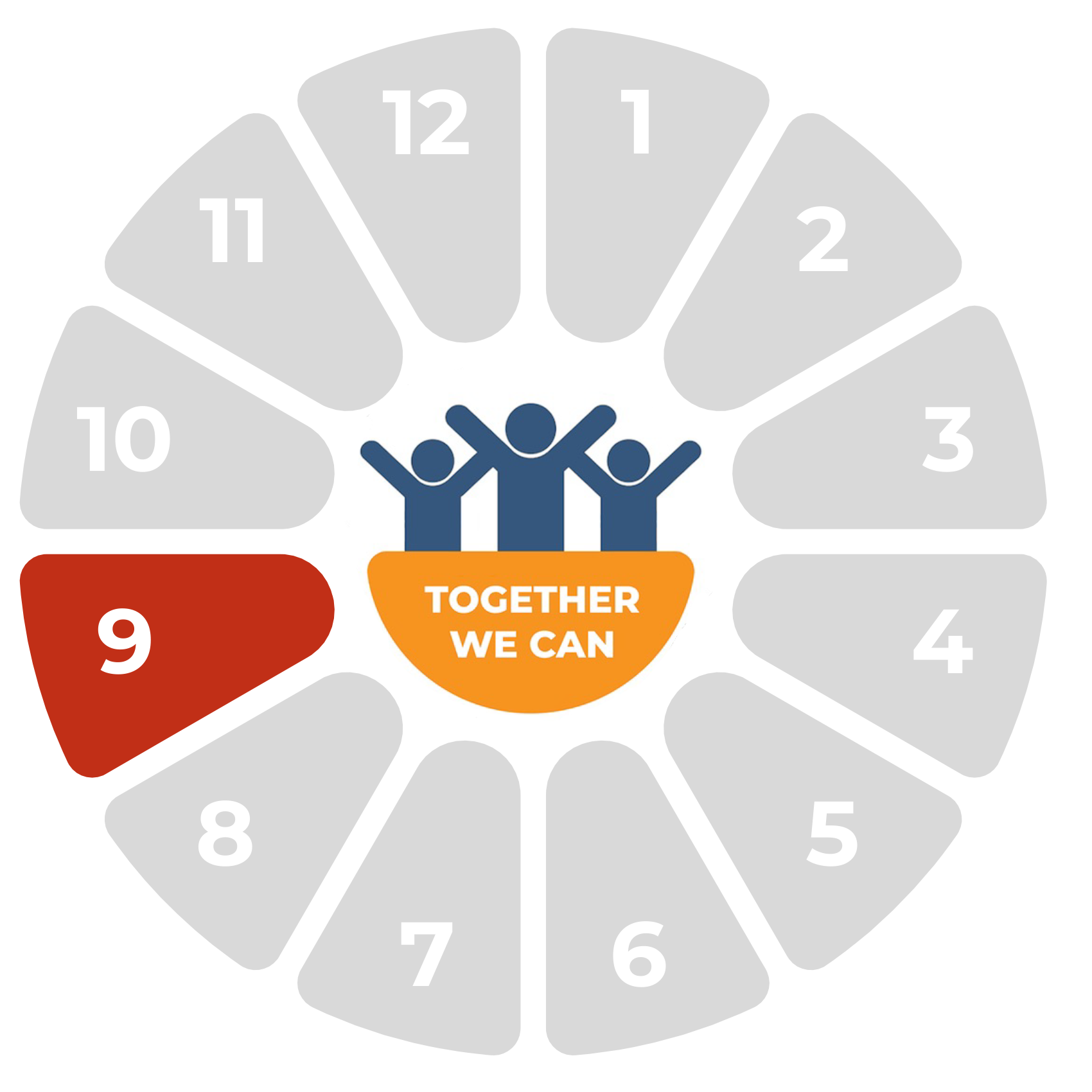 Open-Mindedness
To check judgment, to guard against hasty or misinformed decisions, and to invite the sharing of new ideas, our services must consider all viewpoints when making plans. This is essential to the development of a fair, wise, balanced group conscience.
10th Concept 
Any member of a service body can petition that body for the redress of a personal grievance, without fear of reprisal.
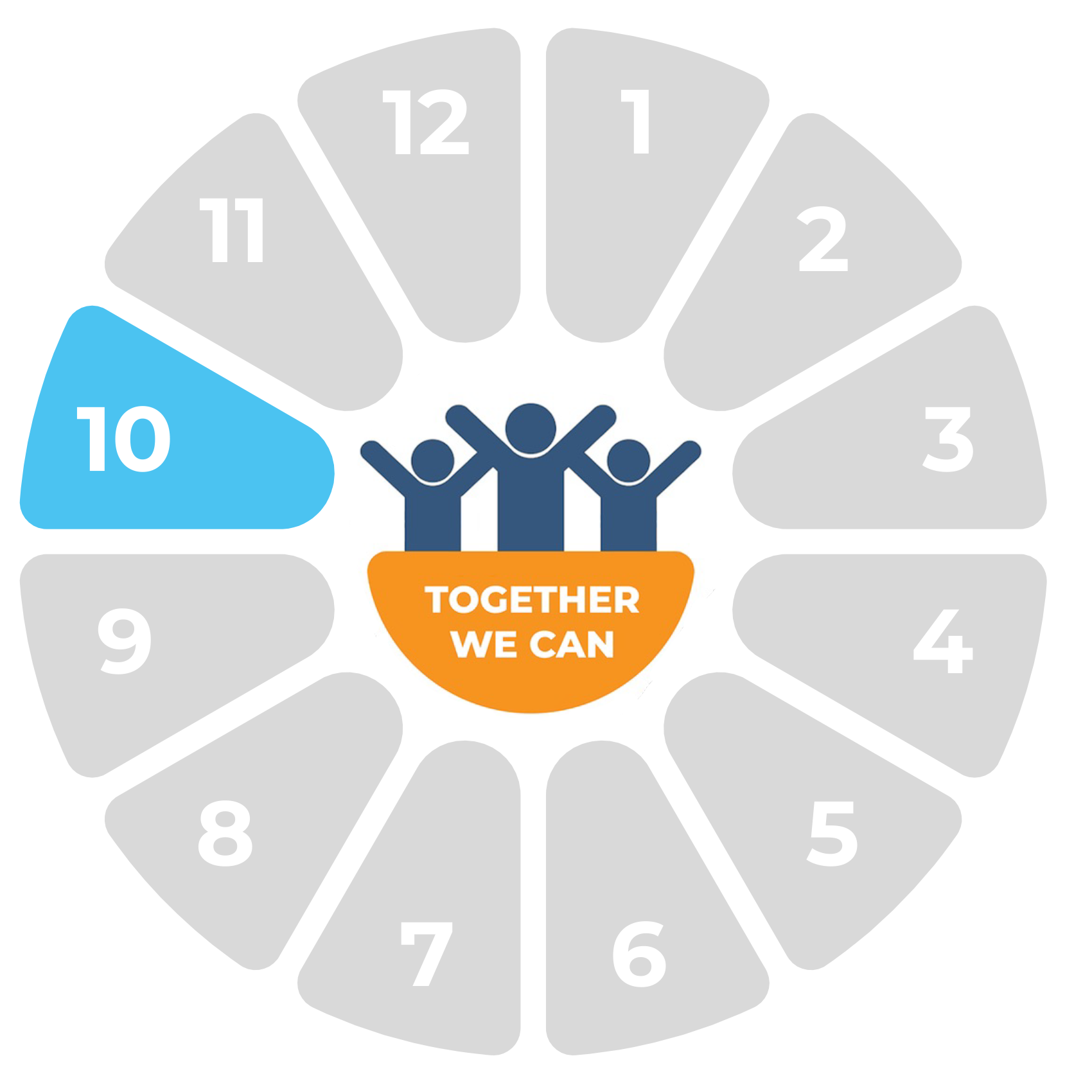 10th Concept 
Any member of a service body can petition that body for the redress of a personal grievance, without fear of reprisal.
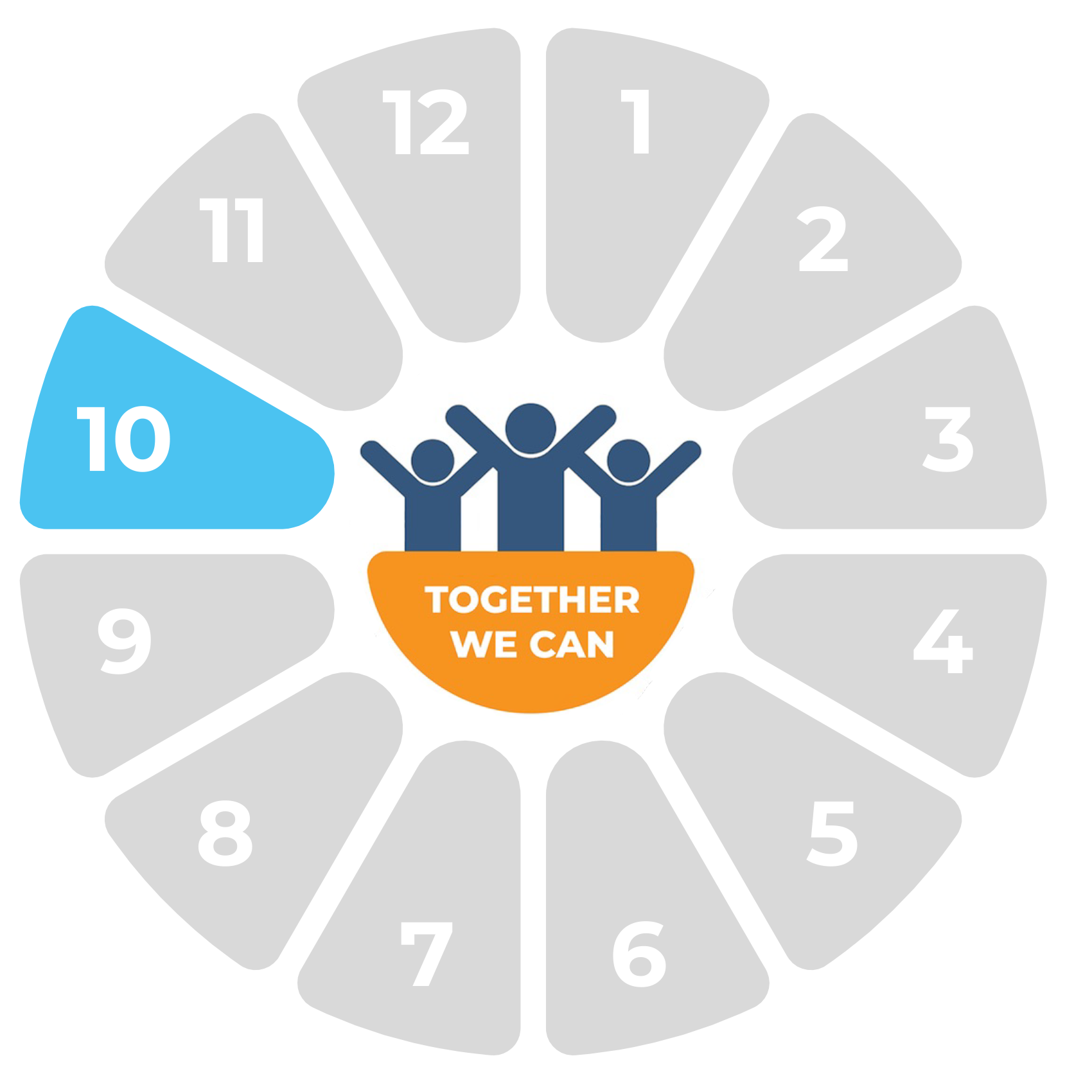 Fairness
The Tenth Concept encourages us to treat each other with respect  and provides us with 
a means of making amends when we wrong others.
11th Concept 
NA funds are to be used to further our primary purpose, and must be managed responsibly.
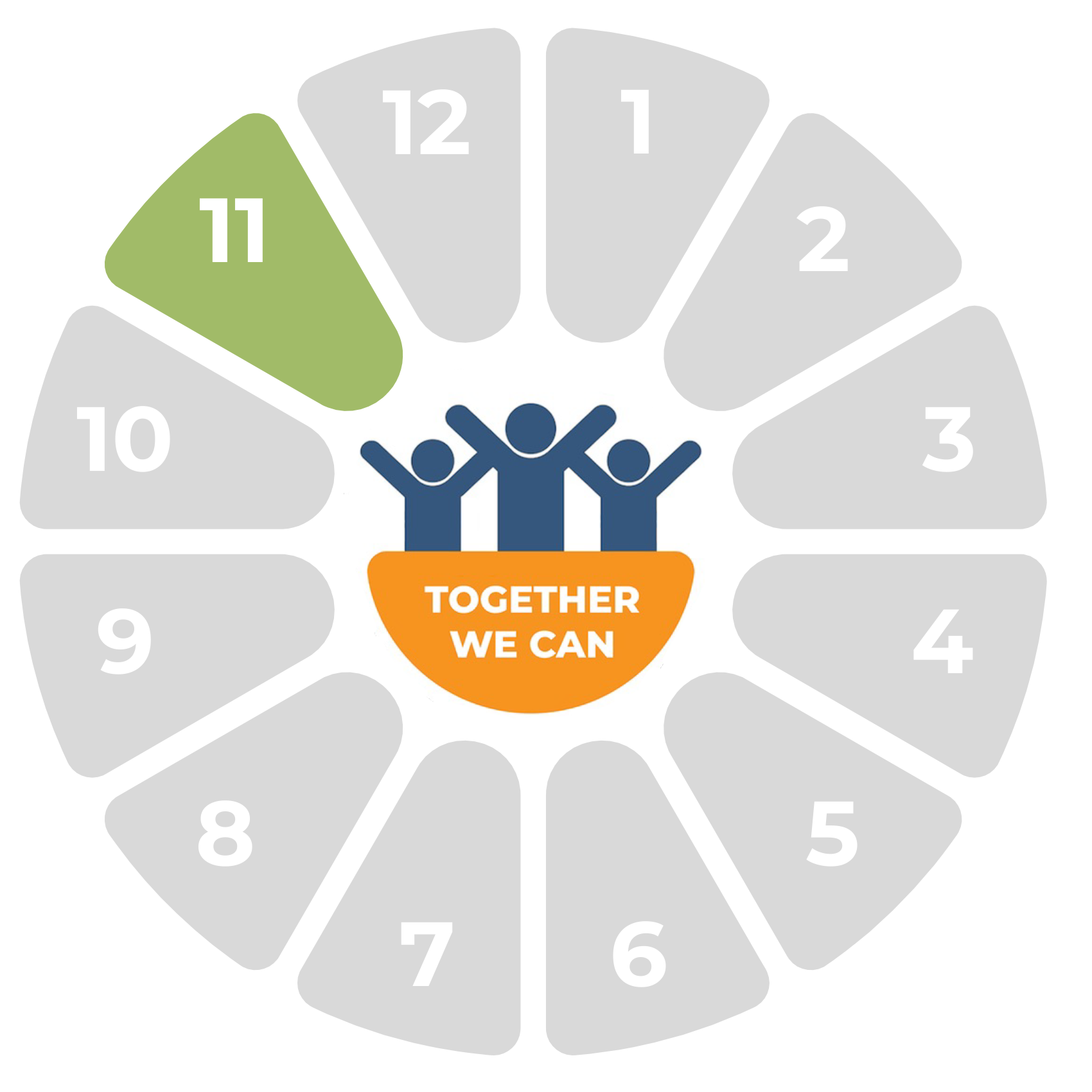 11th Concept 
NA funds are to be used to further our primary purpose, and must be managed responsibly.
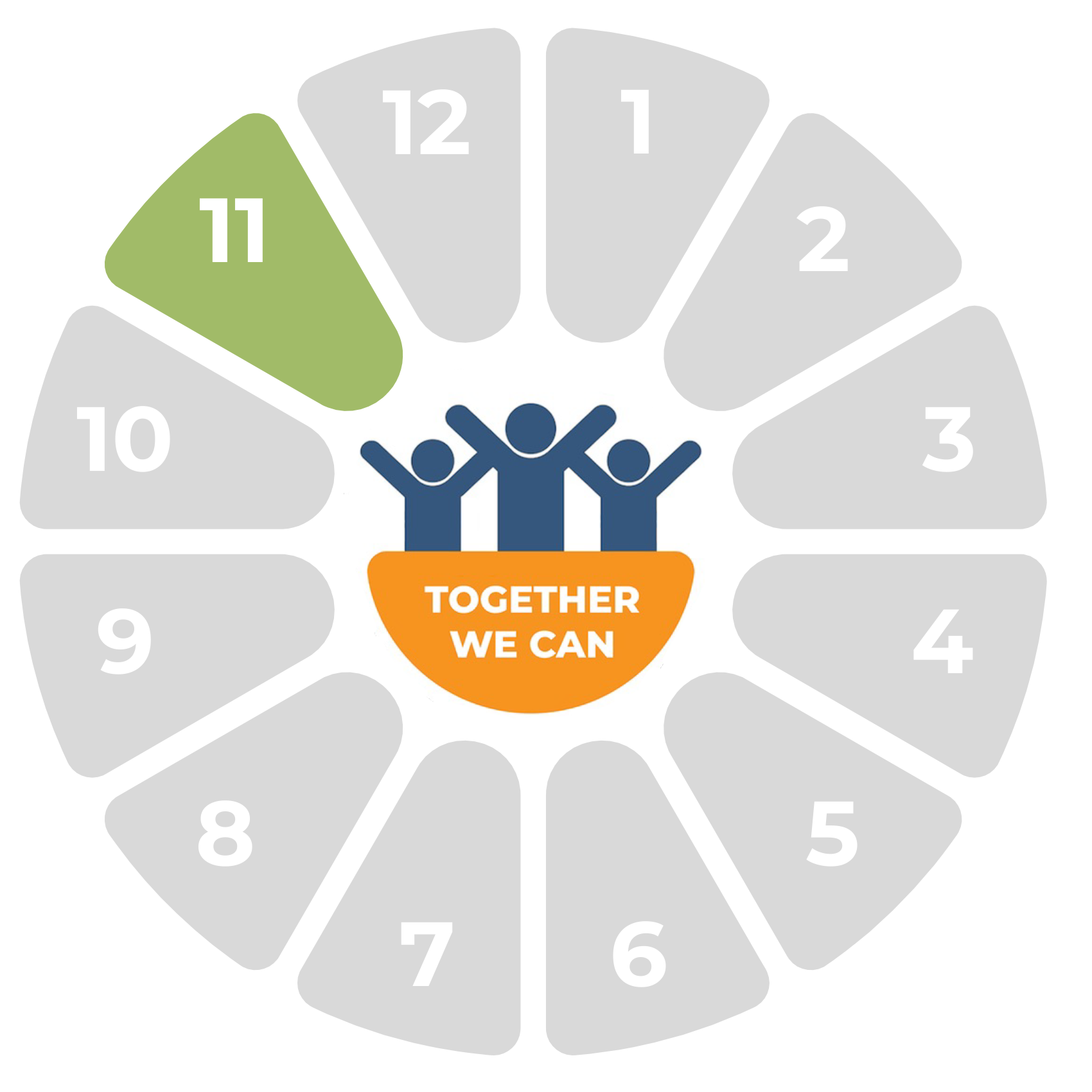 Finances / Responsibility
The sole absolute priority for the use of NA funds: to carry the message.  
The importance of that priority calls for total fiscal accountability. 
Direct contributions to each level of service help us to enhance accountability.
12th Concept 
In keeping with the spiritual nature of Narcotics Anonymous, our structure should always be one of service, never of government.
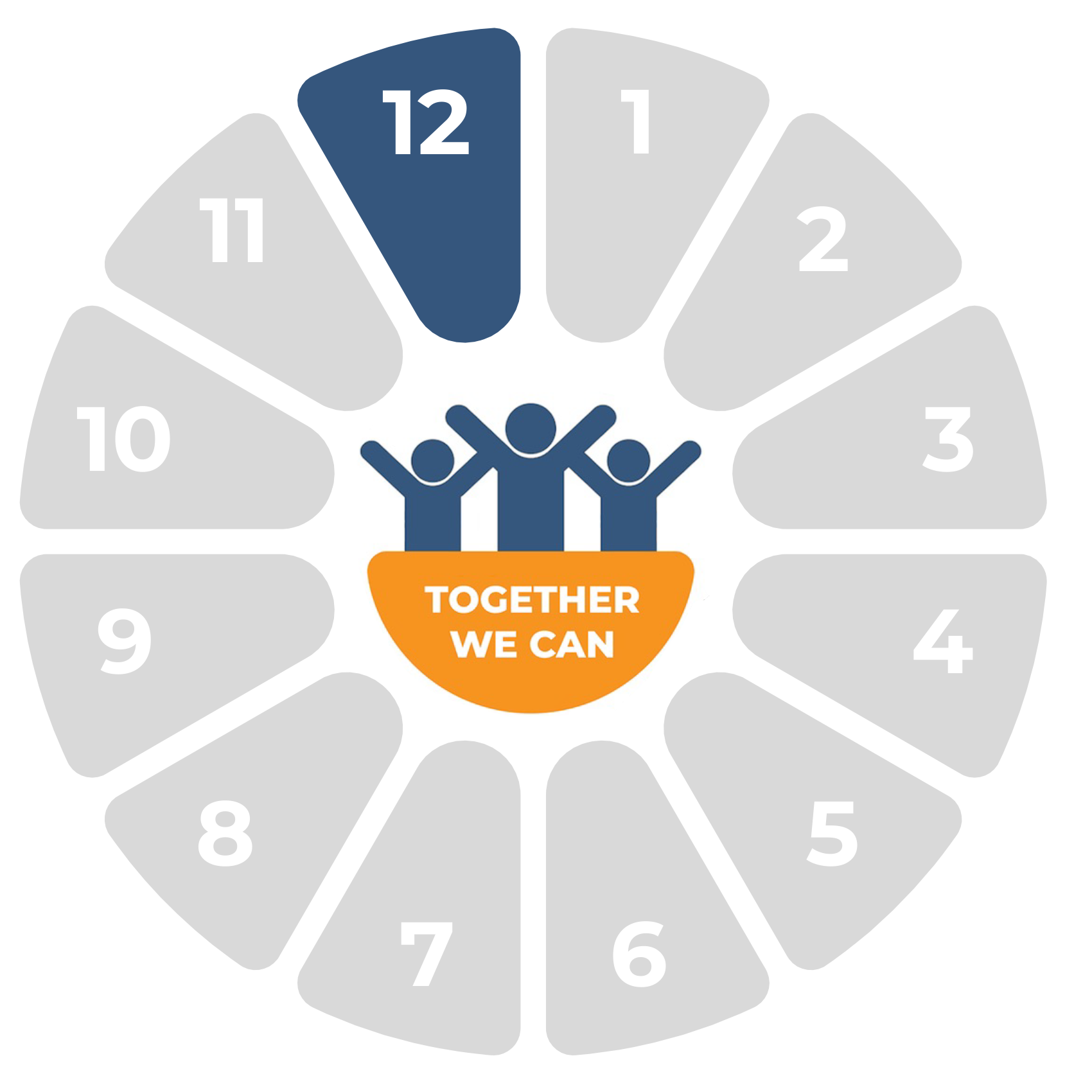 12th Concept 
In keeping with the spiritual nature of Narcotics Anonymous, our structure should always be one of service, never of government.
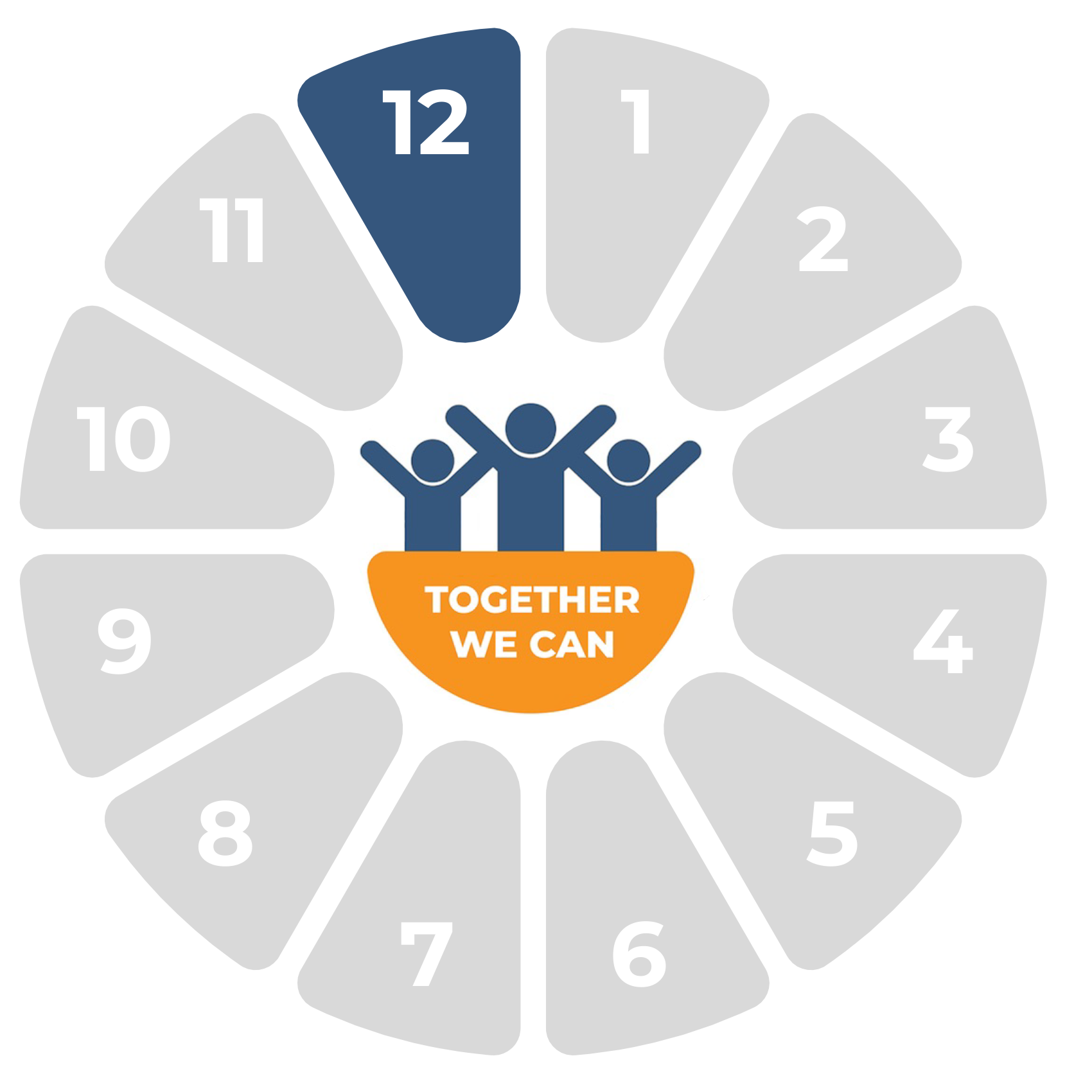 Service, not Government
Within the context of the Twelve Concepts, as a body, this concept serves much the same function as Tradition Twelve in the context of the traditions. It brings our consideration of concepts for NA service back to the spiritual root of selfless service.
The full fruit of a labour of love lives in the harvest and that always come in its right season.
From the preface of the Basic Text.
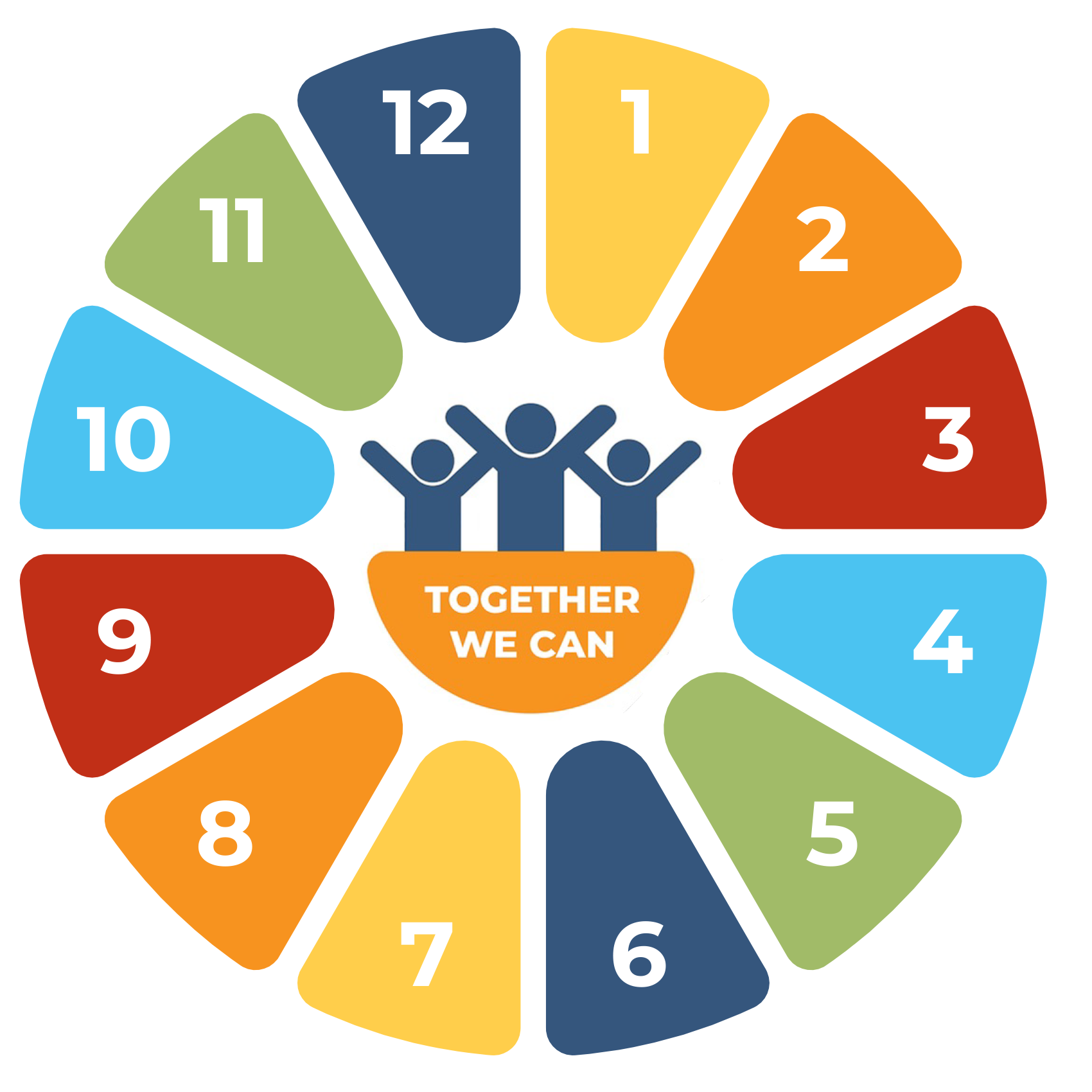 Thank you for your ongoing support.
Your FD Team.
www.edmna.org
www.na.org
fd@edmna.org